Лекция №5
План лекции
Консервативные силы. 
Удар абсолютно упругих тел. 
Удар абсолютно неупругих тел. 
Диссипация энергии.
Консервативные силы
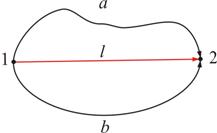 A1a2= A1b2 =A1l2= A12
Консервативные силы: сила тяжести, электростатические силы, силы центрального стационарного поля. 
Неконсервативные силы: силы трения, силы вихревого электрического поля.
Удар абсолютно упругих тел
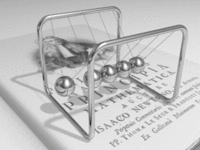 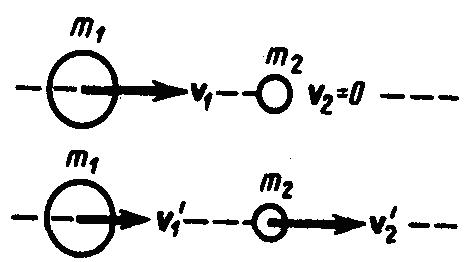 Удар абсолютно неупругих тел
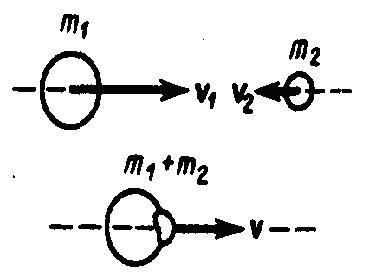 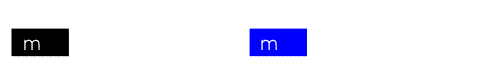 Диссипация энергии
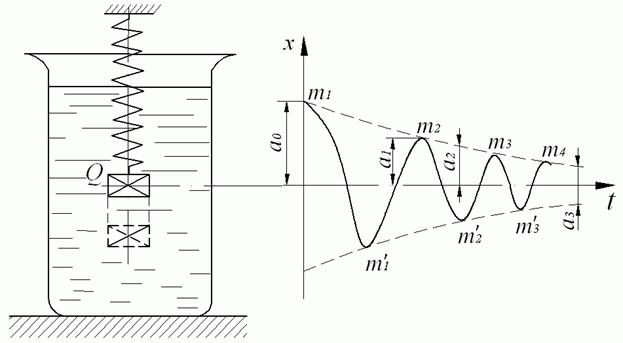